Chapter 7Diffusion
Bronwyn H. Hall & Christian Helmers
Overview
Models of innovation diffusion – the S-curve
Factors affecting the diffusion of innovation
Diffusion of network goods and GPTs
Network externalities in diffusion
Empirical evidence on diffusion
2024
Hall & Helmers Ch. 7
2
Introduction
Why do innovations spread? Or not?
How fast do innovations spread?
What factors explain the different rates at which innovations spread?
What factors explain the rates at which different firms adopt innovations at different times?
What factors determine the speed with which a firm substitutes new for old techniques?
Important for policy, innovation management, marketing etc.
2024
Hall & Helmers Ch. 7
3
Introduction
Adoption necessary for an innovation to have impact on economic growth and welfare.
Process by which adoption takes place: diffusion.
Most important step in the path from an idea to realization of its full benefits.
Diffusion typically follows s-curve when the cumulative share of adopters is plotted versus time.
Diffusion of network technologies particularly challenging due to increasing returns from adoption.
2024
Hall & Helmers Ch. 7
4
Introduction
Diffusion: the spread of an innovation throughout the economy or the relevant set of potential users.
Technology adoption: the choice to acquire and use a new invention or innovation.
2024
Hall & Helmers Ch. 7
5
The s-curve for diffusion
S-curve: displays the rate of diffusion of a particular technology in a population of potential adopters.
Resembles a cumulative logistic distribution.
Shows share of population of potential adopters that have adopted a new technology versus the time since the introduction of the technology.
Typical pattern: trending upward slowly, gradually becoming steeper as the technology spreads rapidly, and eventually flattening out because there are fewer and fewer potential users that have not already adopted the new technology.
Often diffusion is less than complete, s-curve reaches its limit somewhere below 100% adoption.
2024
Hall & Helmers Ch. 7
6
Diffusion of major consumer inventions in the U.S.
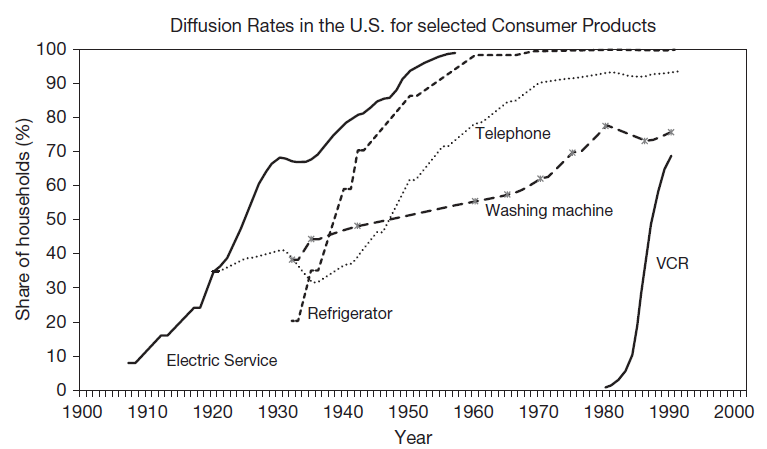 2024
Hall & Helmers Ch. 7
7
Models of the s-curve
Two models can generate the simple s-curve:
Benefits of the new technology vary across potential adopters and cost of adoption falling over time.
Based on an epidemic model of information spread among potential adopters, who may be identical in their tastes.
2024
Hall & Helmers Ch. 7
8
Heterogeneous consumer tastes
2024
Hall & Helmers Ch. 7
9
Benefits and cost of technology adoption
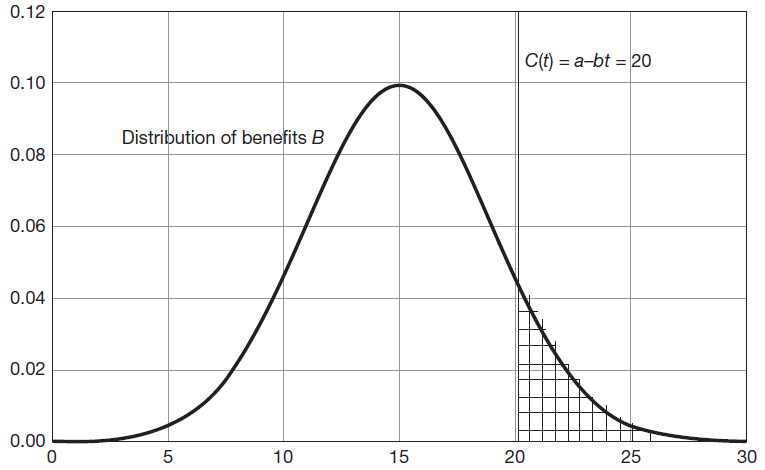 2024
Hall & Helmers Ch. 7
10
Heterogeneous consumer tastes
For the model to be relevant, support of benefit and cost distributions must overlap.
If benefit distribution lies below minimum cost, no one will adopt.
If benefit distribution lies entirely above the maximum cost, everyone will adopt instantaneously.
Truncated results also possible, if benefit for some consumers never exceeds even the lowest cost, no full adoption, s-curve will asymptote at a value <1.
If technology introduced at a cost below benefits for a share of consumers, s-curve will start above zero, assuming adoption by such consumers is nearly instantaneous.
2024
Hall & Helmers Ch. 7
11
Epidemic model
No heterogeneous consumer tastes or willingness to pay.
Assumes adoption spreads throughout the population as consumers encounter those who have already adopted and learn of the advantages of the new technology.
Initiated by small number of consumers who adopt early and then encounter the remainder randomly.
All (or a share) of those contacted adopt.
Eventually enough people have adopted so that few of those contacted randomly have not already adopted, and the process ends.
2024
Hall & Helmers Ch. 7
12
Epidemic model
2024
Hall & Helmers Ch. 7
13
Epidemic model
2024
Hall & Helmers Ch. 7
14
Epidemic model
Illustration of some s-curves for adoption with various means and standard deviations of the adoption time.
Note that for the logistic or for any symmetric distribution, the mean and median coincide, so at the mean, half the population has adopted.
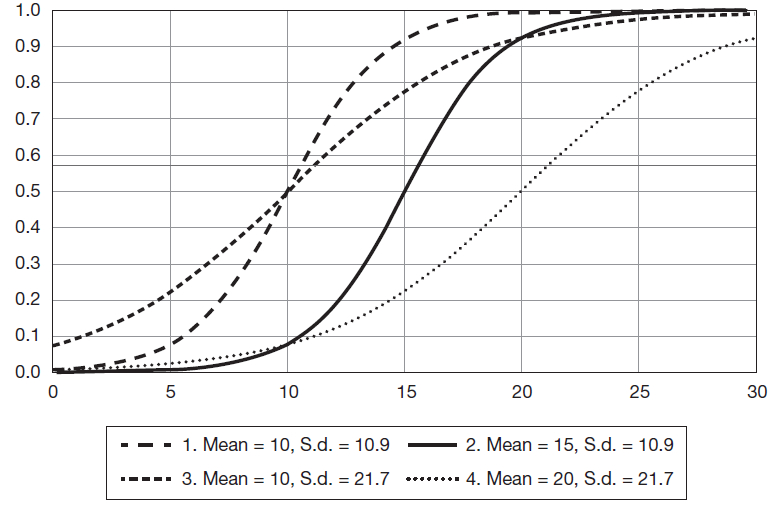 2024
Hall & Helmers Ch. 7
15
Adoption as investment under uncertainty
Decision to adopt involves uncertainty.
Potential adopter compares upfront cost with an uncertain stream of future benefits.
Upfront costs are sunk, and decision cannot be reversed without additional cost.
Decision not “adopt or do not adopt” but instead “adopt now or wait to decide whether to adopt later.”
Model adoption decision as real options model (similar to Dixit and Pindyck (1994) for investment under uncertainty).
2024
Hall & Helmers Ch. 7
16
Adoption as investment under uncertainty
A financial option is a contract which grants its owner the right, to buy or sell an underlying asset at a specified strike price on or before a specified date.
There is no requirement that the owner exercise this right.
Real options are those where the asset is real (tangible investment).
In adoption setting, no contract, only option to adopt a new technology at any point in time at an uncertain price and whose payoff is uncertain.
Real options are often evaluated using a decision tree with two choices at every branch (adopt or not) and a value of each branch computed by looking forward down the tree.
2024
Hall & Helmers Ch. 7
17
Factors affecting diffusion
Diffusion of innovation has same broad determinants as innovation itself:
Demand for the new technology
Cost of adopting new technology
Level of uncertainty, availability of information (not only on how well technology works but also its use/applications)
Network externalities
Market structure
Cultural and social determinants
Regulatory and institutional environment
Competition from old technologies
Invention during diffusion process in the form of tweaking and adaptation.
2024
Hall & Helmers Ch. 7
18
Factors affecting diffusion
Benefits of adoption of a new technology depend on:
Perceived improvements it offers in consumption or industrial use.
Closeness of potential substitute technologies, either new or those in prior use.
Extent to which new technology supported by a network (about which more in a moment).
Availability of complementary goods (e.g. tools, worker skills), maintenance services.
2024
Hall & Helmers Ch. 7
19
Factors affecting diffusion
Costs of adoption of a new technology depend on:
Price of new technology.
Cost of financing the necessary investment.
Switching costs from the previous technology.
Because technology adoption largely fixed cost, scale of potential use affects adoption.
2024
Hall & Helmers Ch. 7
20
Worldwide sales of PCs
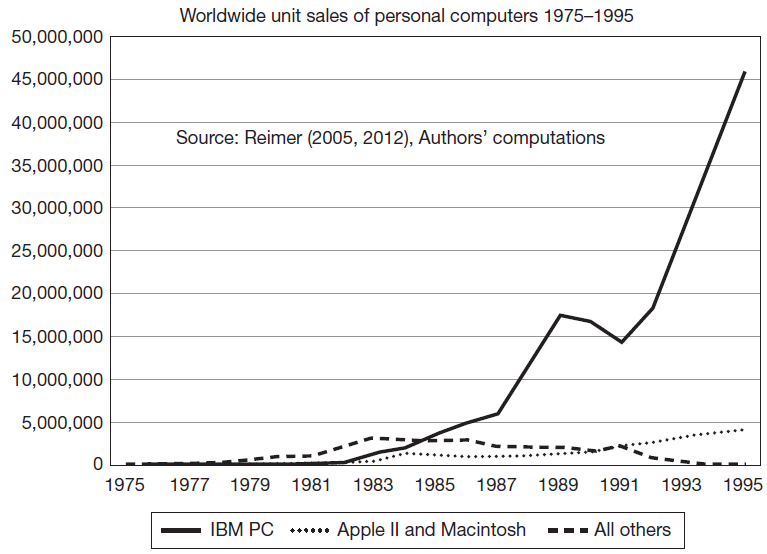 Illustrates the importance of a large sponsoring firm in the early PC industry for the adoption choice.
2024
Hall & Helmers Ch. 7
21
Network goods and standards
Network goods: technology whose value to one user depends on use by others.
Generate network externalities that lead to increasing returns.
Often require standards and coordination.
Two types:
Direct networks: Communications networks such as telephone, fax, email, messaging systems - the value to a user depends on with whom they can communicate.
Indirect networks: Virtual networks created by “hardware/software” systems - the value depends on the number of other users because the existence of more users means more software available due to economies of scale in providing such “software’”.
2024
Hall & Helmers Ch. 7
22
Hardware/software/wetware networks
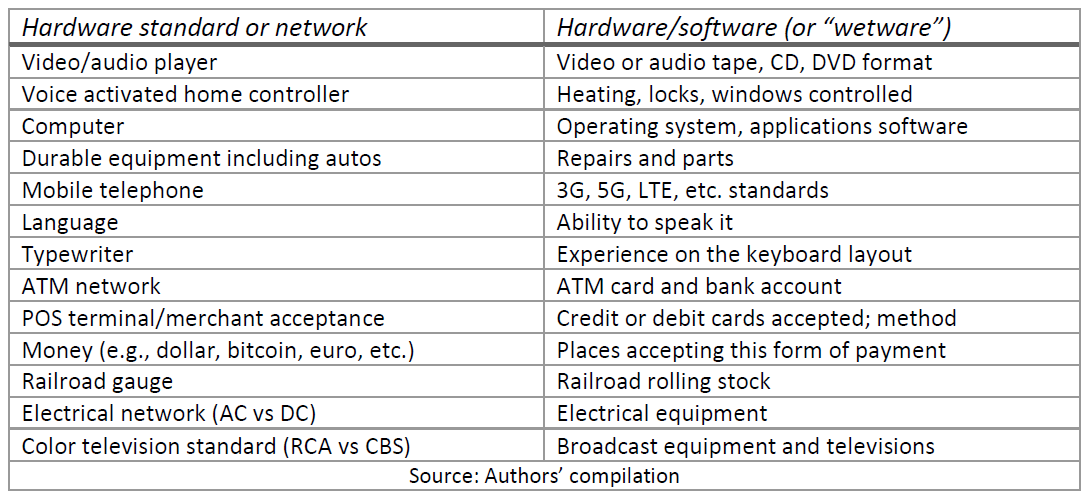 2024
Hall & Helmers Ch. 7
23
General purpose technologies and standards
Use of electricity in homes needed even further investments:
Construction of a network to deliver the electricity.
Education of the consumer, given the apparent new danger of electrocution when misused.
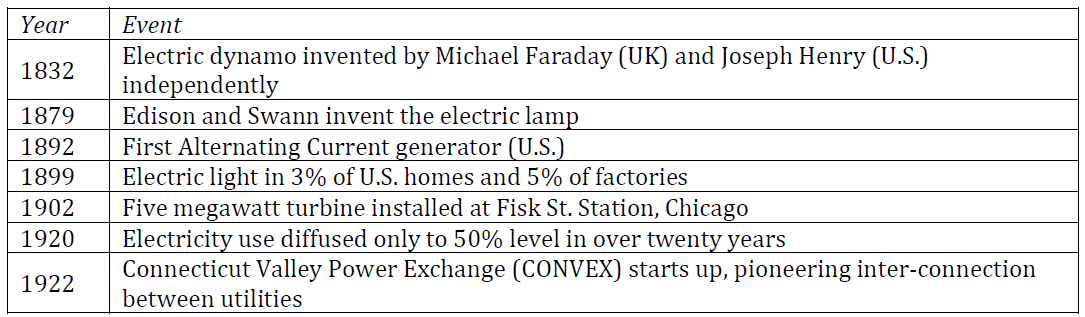 2024
Hall & Helmers Ch. 7
24
Trends in electrical and computing patenting 1840-2014
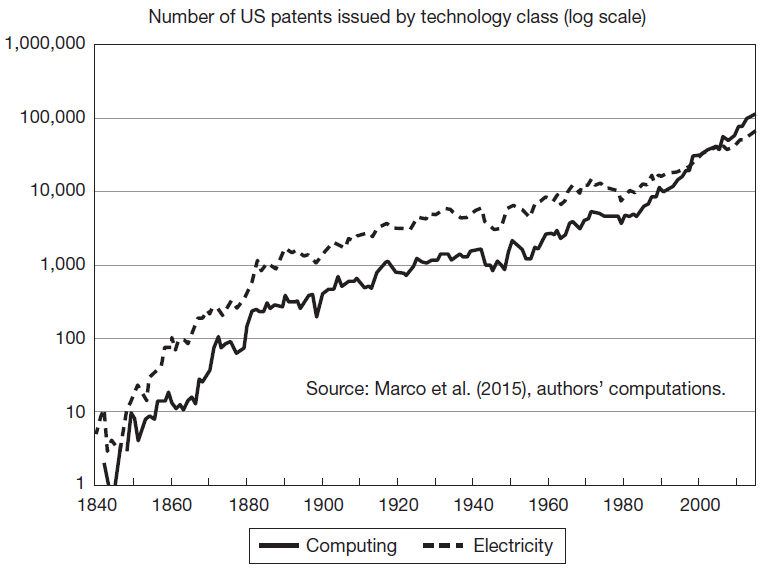 Illustrates the similarity of technology development in electrical and computing technology over time.
Both are GPTs that take a long time to fully develop and be widely adopted.
2024
Hall & Helmers Ch. 7
25
Slow diffusion and productivity slowdown
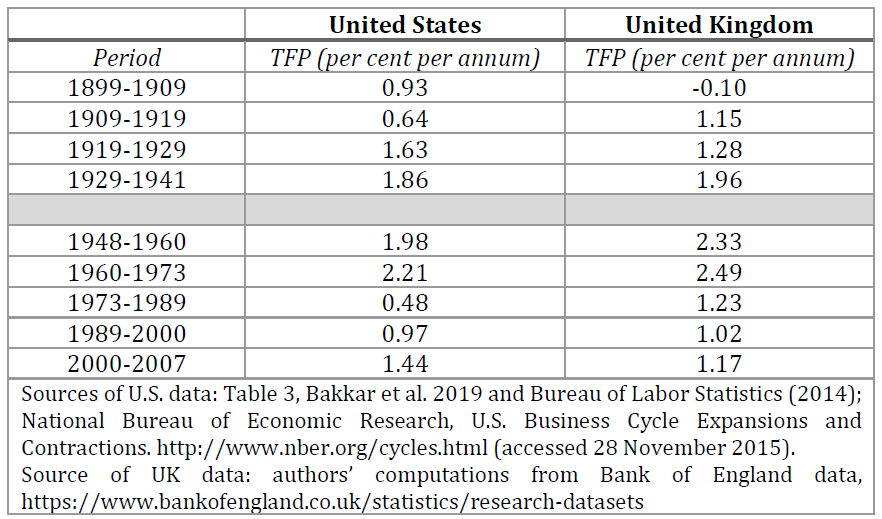 Slow diffusion of new general purpose technologies results in slow rate of productivity growth.
Some changes not reflected in conventional productivity statistics.
2024
Hall & Helmers Ch. 7
26
Network externalities and diffusion
Adoption rates for Pareto-improving standards (technologies) can be too slow (excess inertia):
One technology has a large installed base and early adopters of the other bear too large a share of the switching costs.
A new technology is unattractive with few users.
A new technology’s advantage is positive, but relatively small.
Adoption rates might be too fast (excess momentum):
If users are heterogeneous, the first adopters are those who like the new technology and ignore their negative effects on the users of the old technology.
The network advantage is not that large so both technologies survive.
The older technology has a small installed base, so switching costs are low.
2024
Hall & Helmers Ch. 7
27
Network externalities and diffusion
Better technology may not win network competition.
Small historical accidents at the outset can tip adopters to choose a standard that later users perceive as non-optimal (examples: QWERTY keyboard, VHS vs Betamax,  DVD vs Blu-ray).
Path dependence: the dependence of economic outcomes on the path of previous outcomes, rather than simply on current conditions, leading to situations where “history matters.”
Lock-in: form of economic path dependence whereby the market selects a technological standard and because of network effects the market gets stuck with that standard even though market participants may have been better off with an alternative.
2024
Hall & Helmers Ch. 7
28
Modelling competing networks
Assume two technologies A and B and two groups of potential adopters R and S.
R-agents prefer A and S-agents prefer B.
Agents care about the number of prior adopters of a technology when they make their choice.
Choices are made in sequence, one at a time.
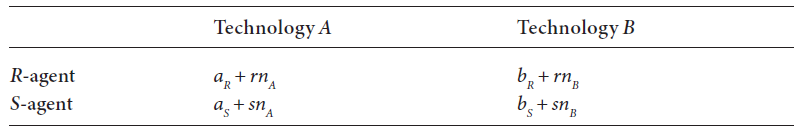 2024
Hall & Helmers Ch. 7
29
Modelling competing networks
2024
Hall & Helmers Ch. 7
30
Modelling competing networks
2024
Hall & Helmers Ch. 7
31
Modelling competing networks
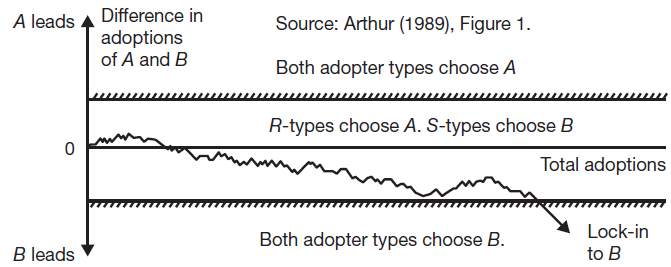 2024
Hall & Helmers Ch. 7
32
Empirical estimation
2024
Hall & Helmers Ch. 7
33
Diffusion of hybrid corn technology in the U.S. (Griliches, 1957)
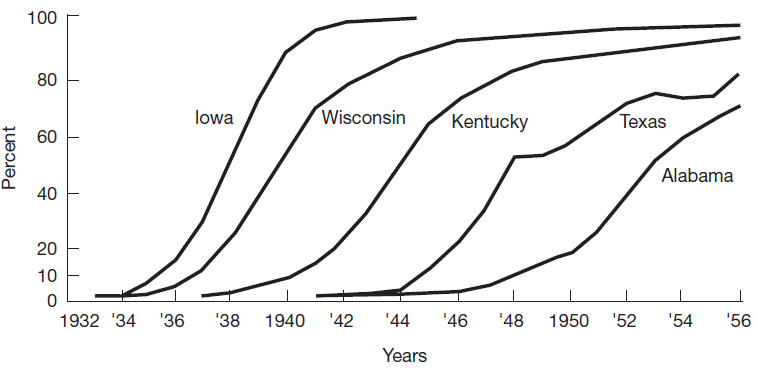 First empirical diffusion paper used potential market size, the cost of adapting the technology to the geography, expected profitability to explain the differences in these curves.
2024
Hall & Helmers Ch. 7
34
Summary
Diffusion is the way the benefits of new technology reach society.
Diffusion can be slow due to a number of factors:
Uncertainty over the benefits and costs.
Need for complementary investments by the adopter.
Need for standards to make it useful if there are network effects.
2024
Hall & Helmers Ch. 7
35
Summary
Empirical work studying the factors affecting diffusion has confirmed that profitability and other financial factors, firm concentration and size, complexity, customer relationships, worker skill and education, uncertainty, and the network nature of the technology all affect its diffusion.
Technological standards are specifications of functions and the way they must be performed, or of the input/output parameters.
Network goods are goods whose value to one user depends on use by others.
Network externalities are the benefit or cost conferred on others when an individual chooses to purchase a network good.
2024
Hall & Helmers Ch. 7
36